Impact of globally spin-aligned vector mesons on the search for the chiral magnetic effect in heavy-ion collisions
Diyu Shen, Jinhui Chen, Aihong Tang, Gang Wan
Phys.Lett.B 839 (2023) 137777
CME observable
The CME-sensitive observable
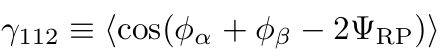 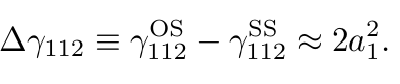 Resonances decay background
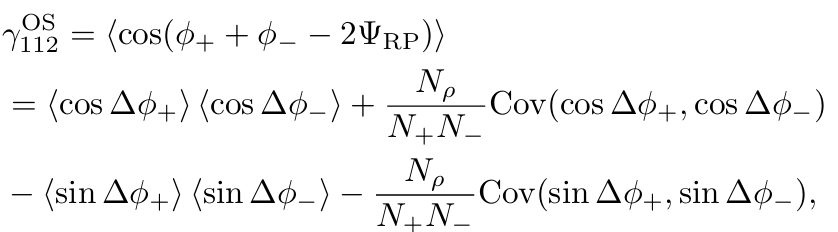 Where Cov(a,b) denotes the covariance of variables a and b.
Global spin alignment
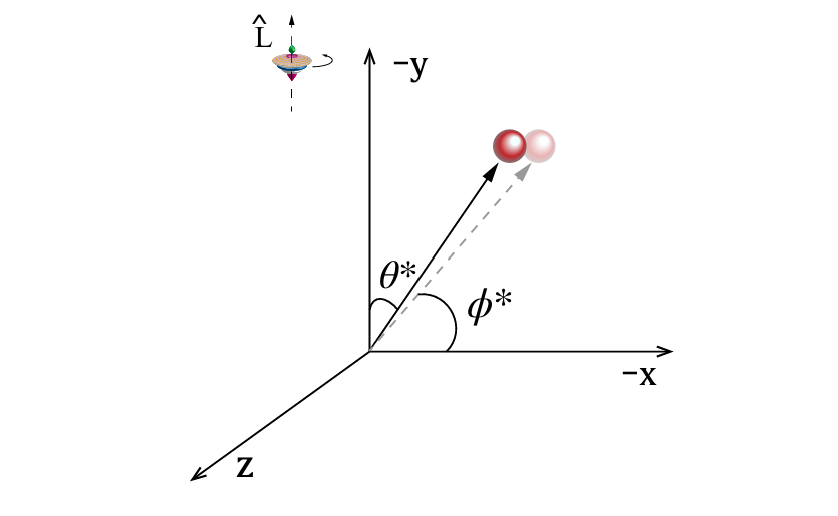 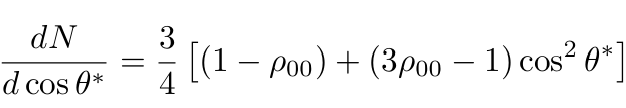 Projected to the transverse (x-y) plane, it becomes
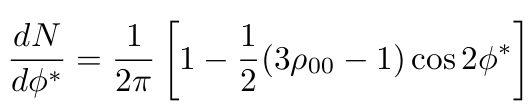 In my calculation, it should be
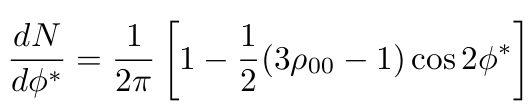 Relation between CME and global spin alignment
Using
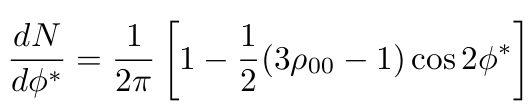 And
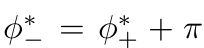 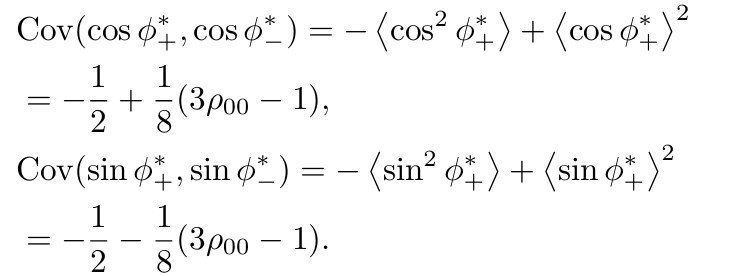 (7)
(8)
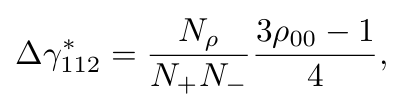 Relation between CME and global spin alignment
The particle distribution
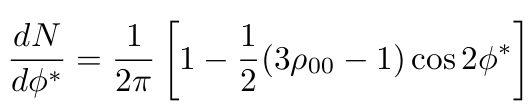 Noticing
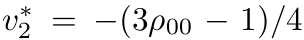 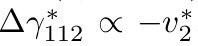 Relation between CME and global spin alignment
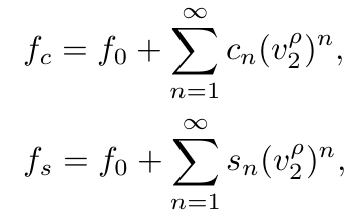 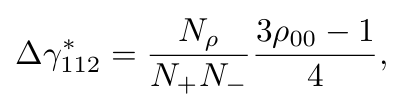 In the laboratory frame
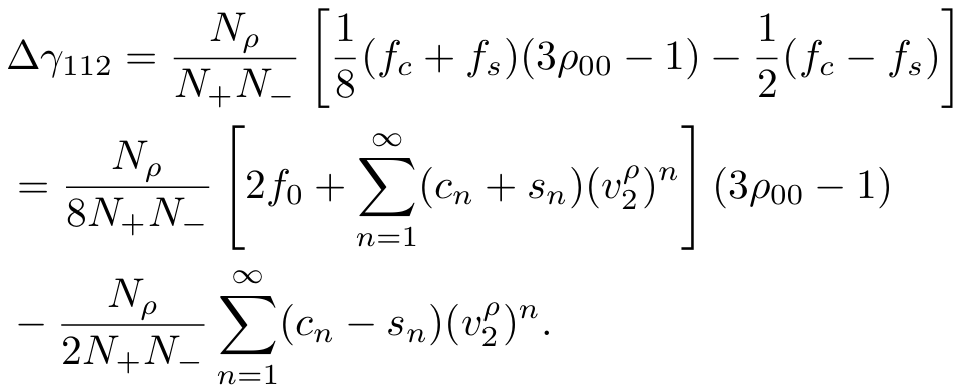 Toy Monte Carlo simulation
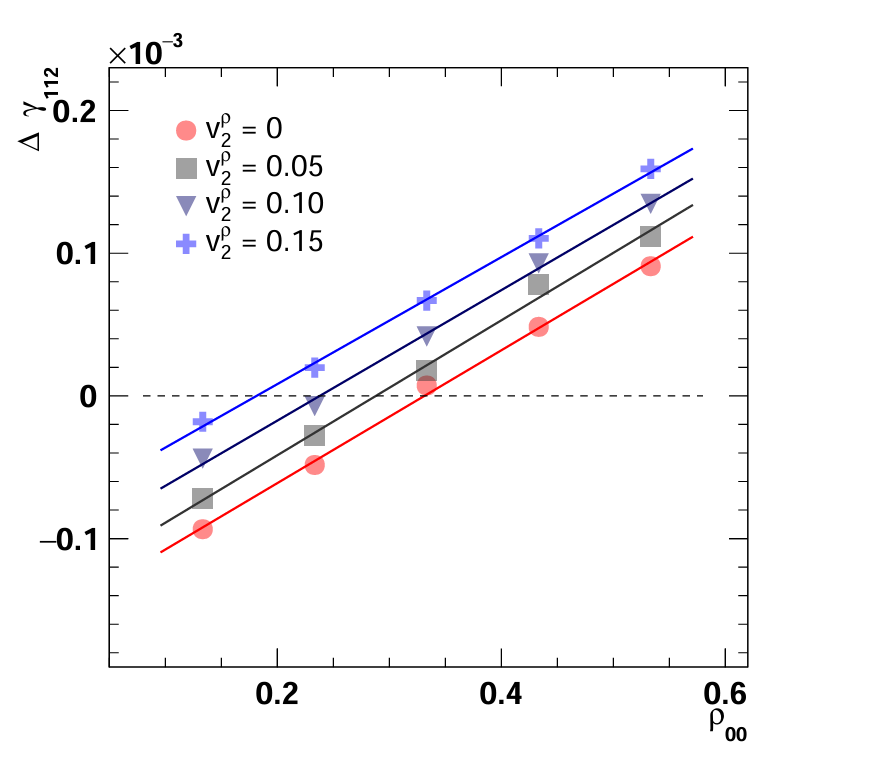 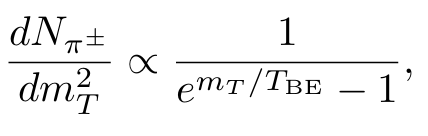 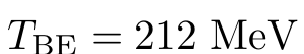 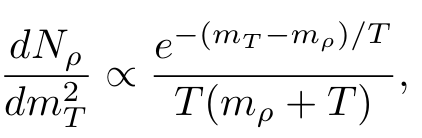 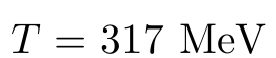 Pseudorapidity is uniformly distributed in the range of [-1,1]
AMPT simulation
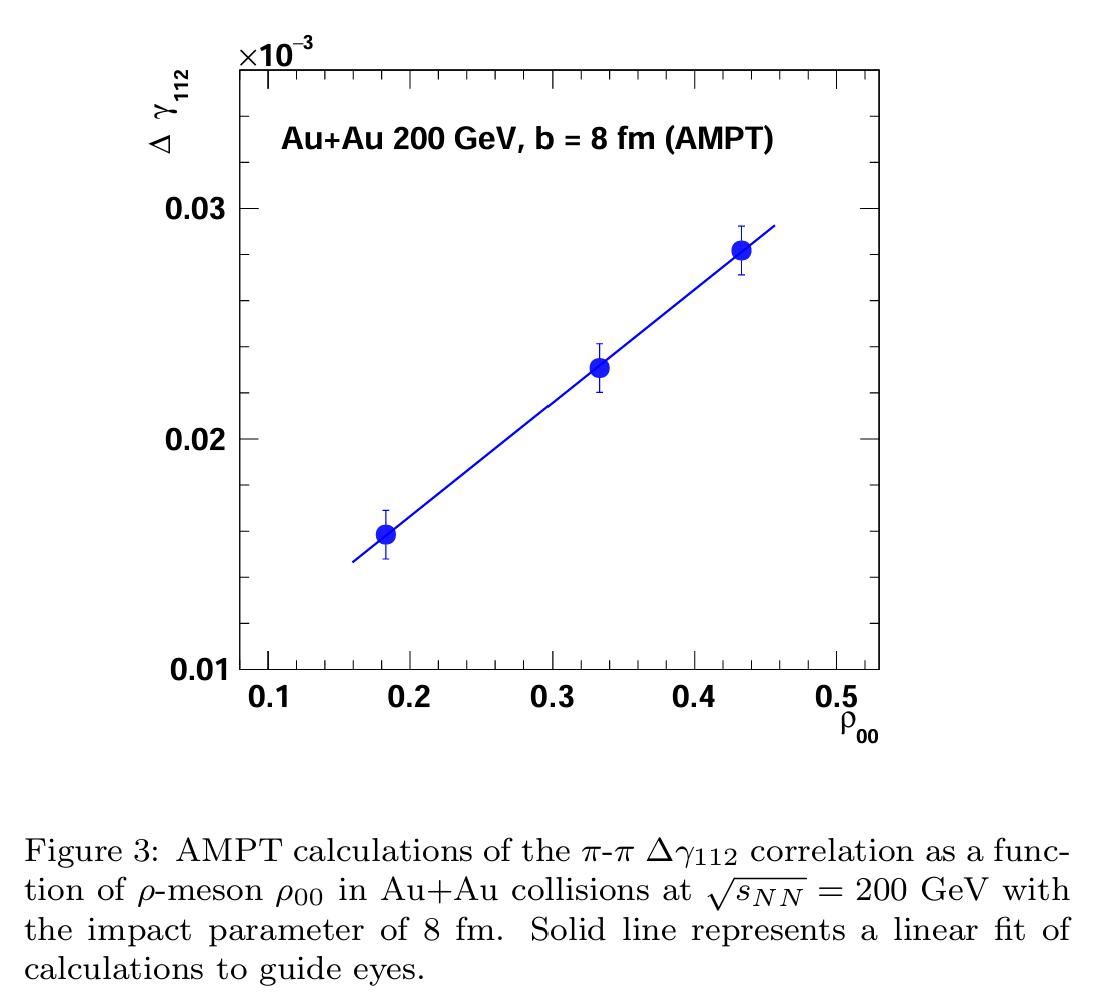 The selected decay channel is
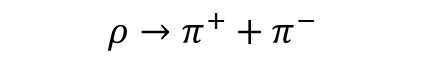 Without any kinematic cut
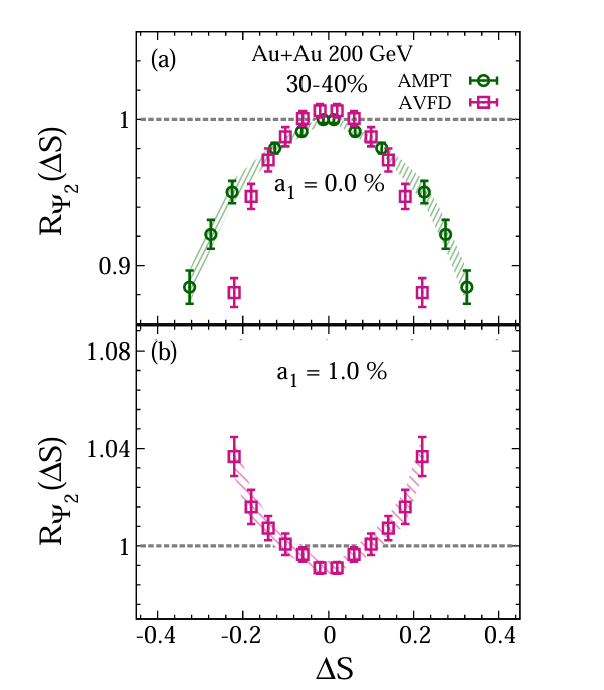 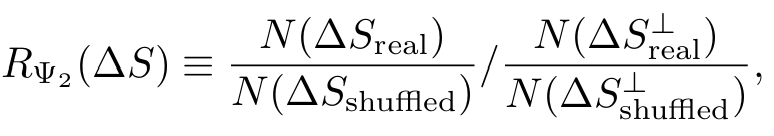 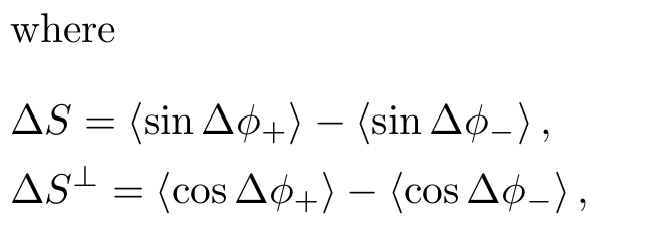 ‘real’ and ‘shuffled’ represent real events and charge shuffled events
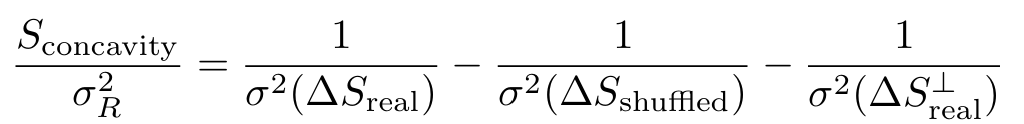 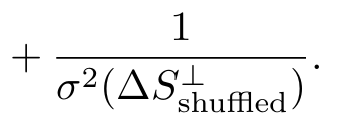 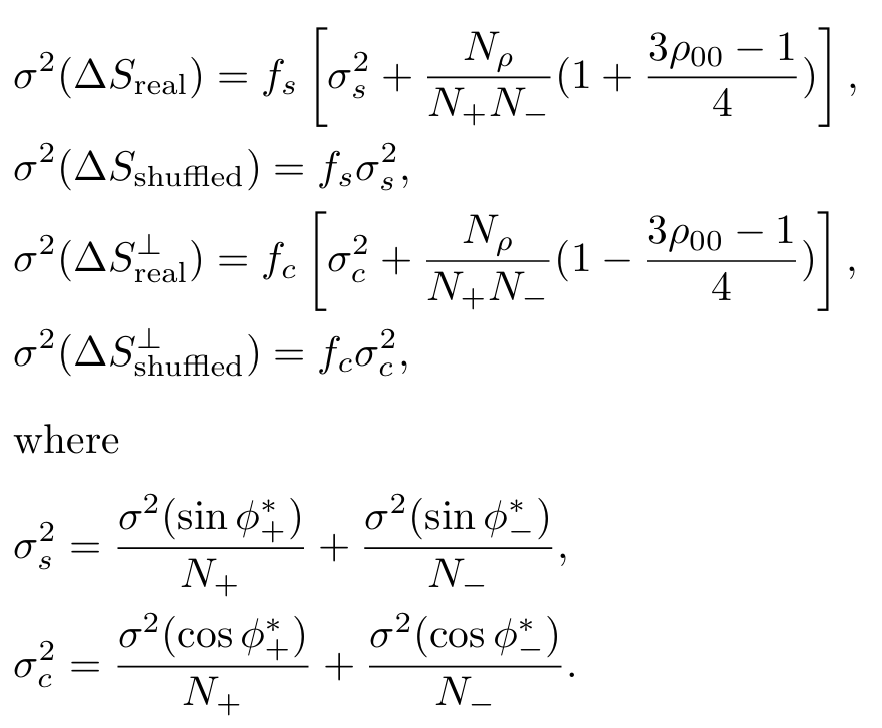 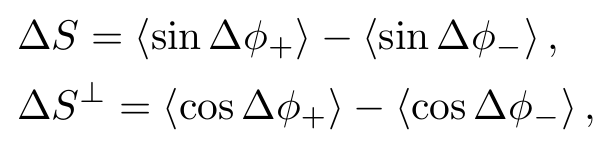 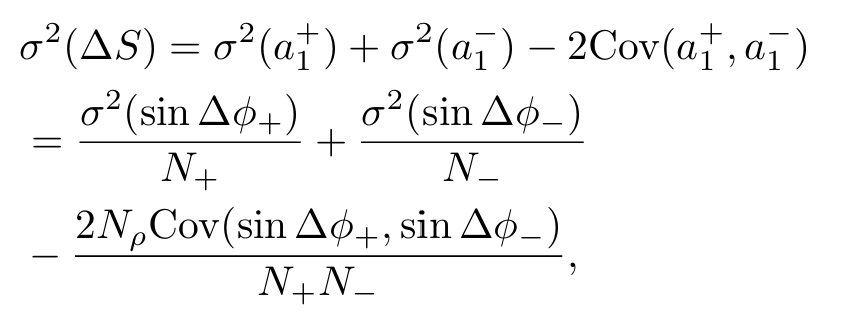 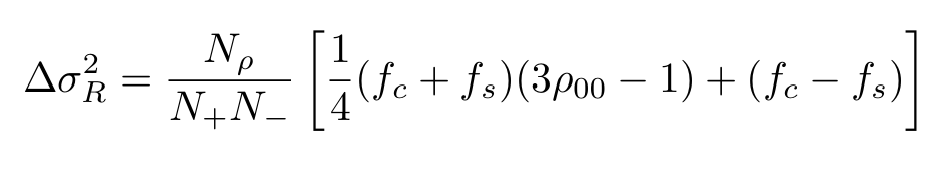 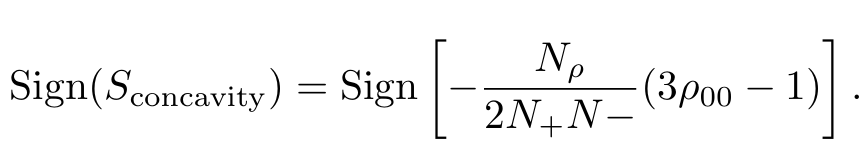 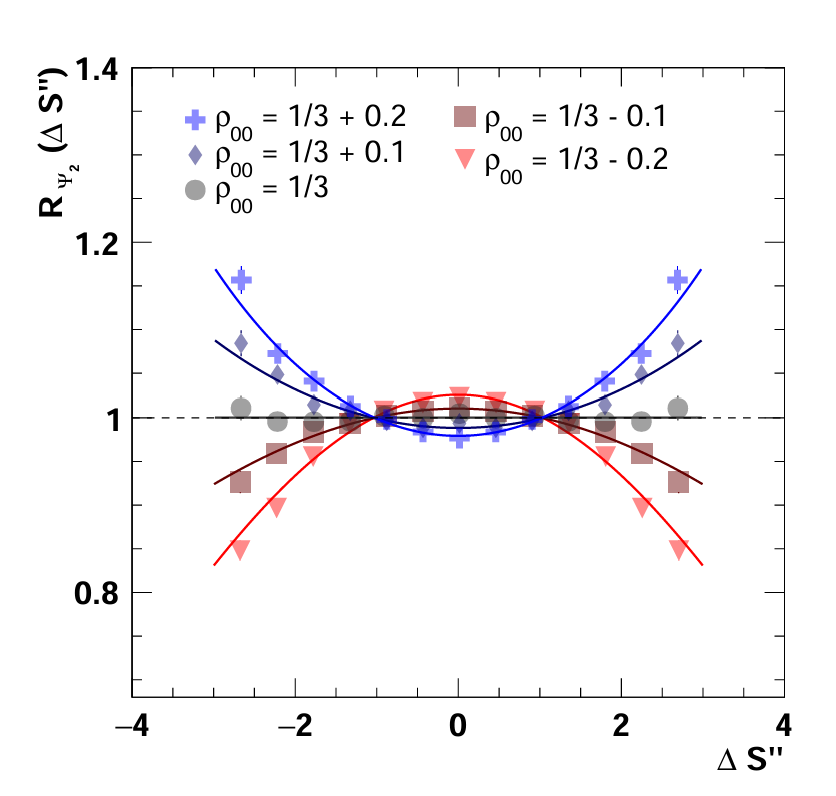 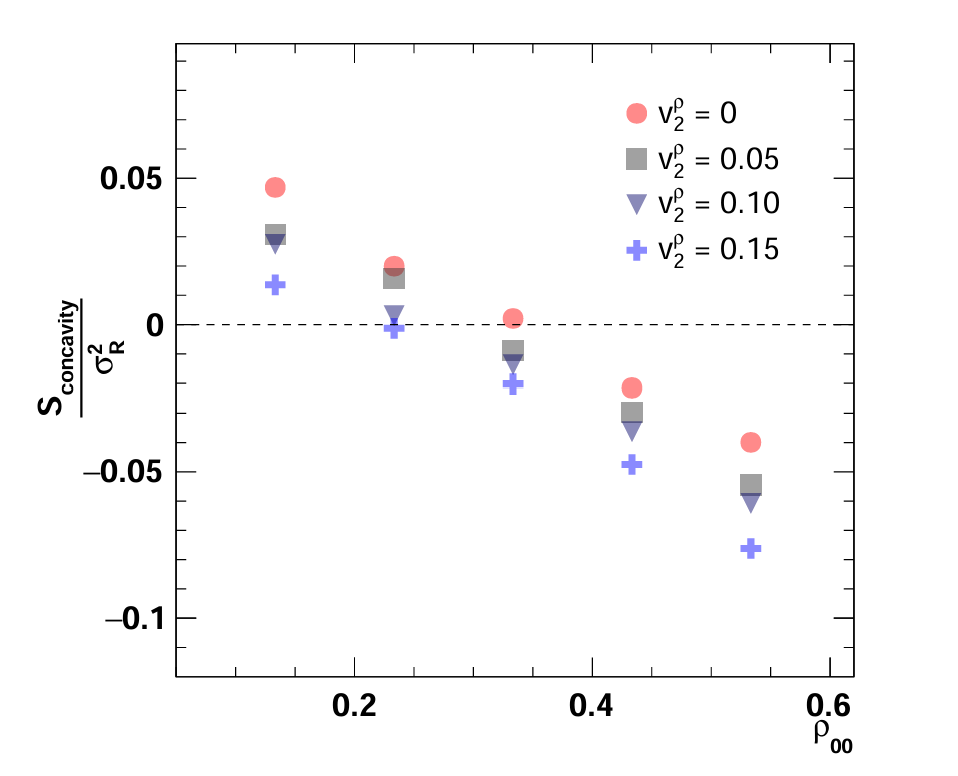 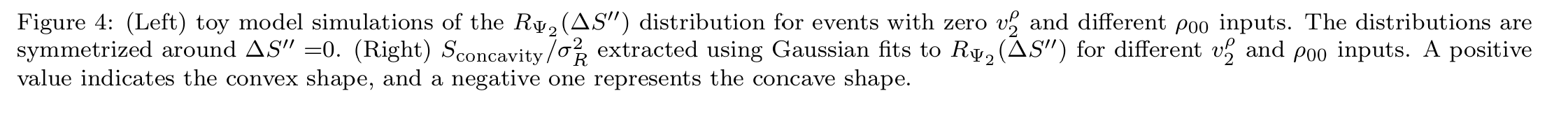 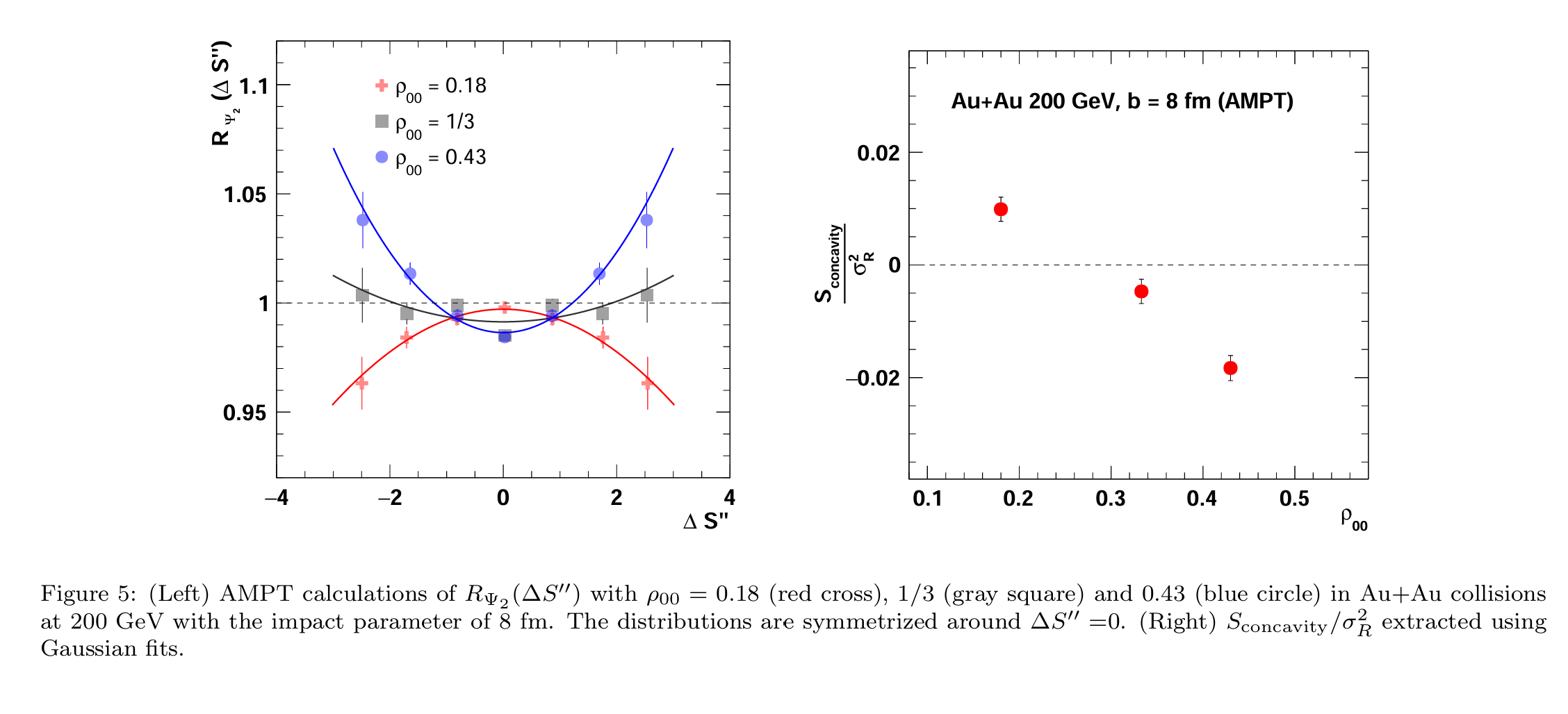 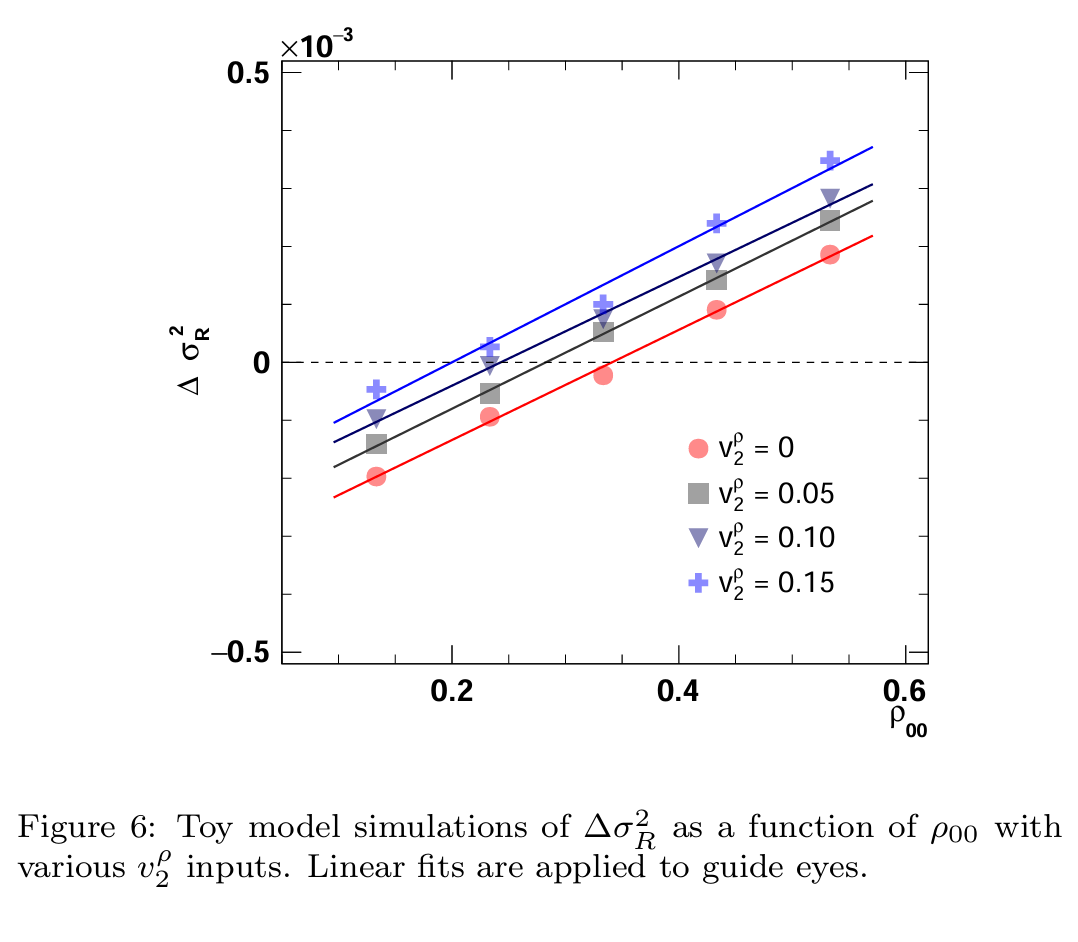 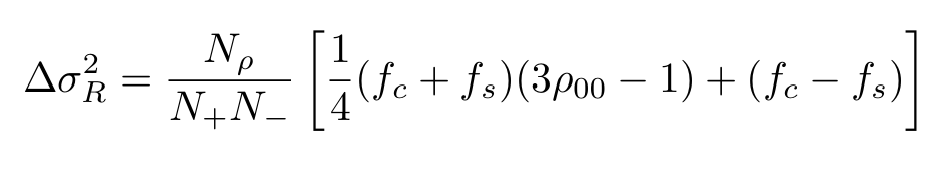 The calculation
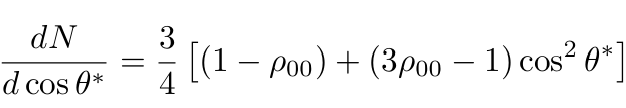 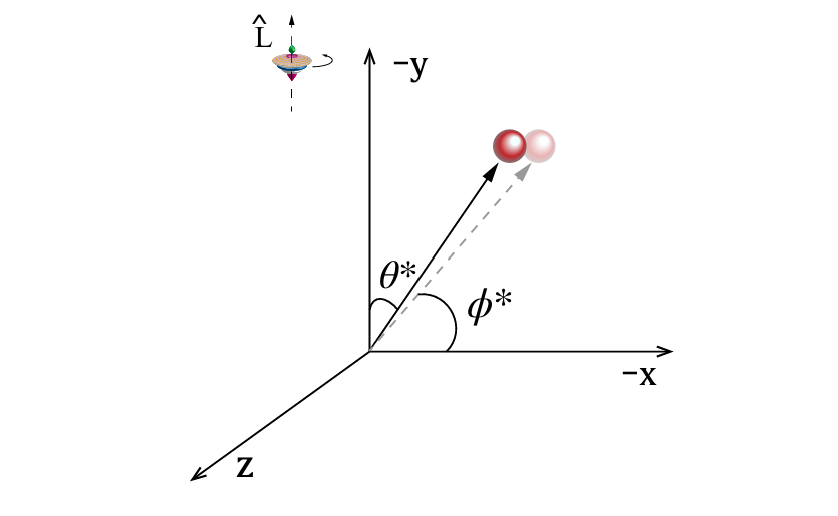 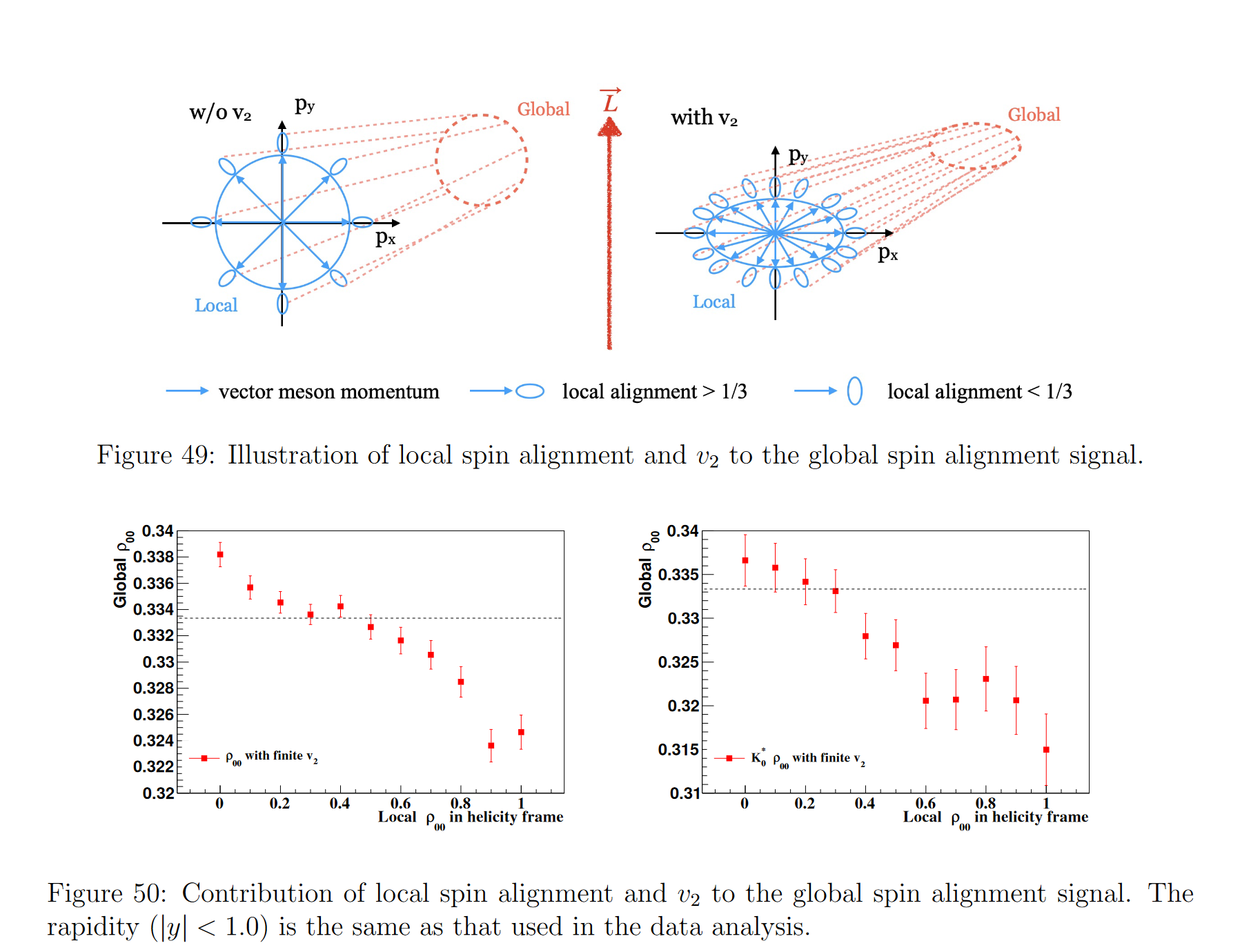 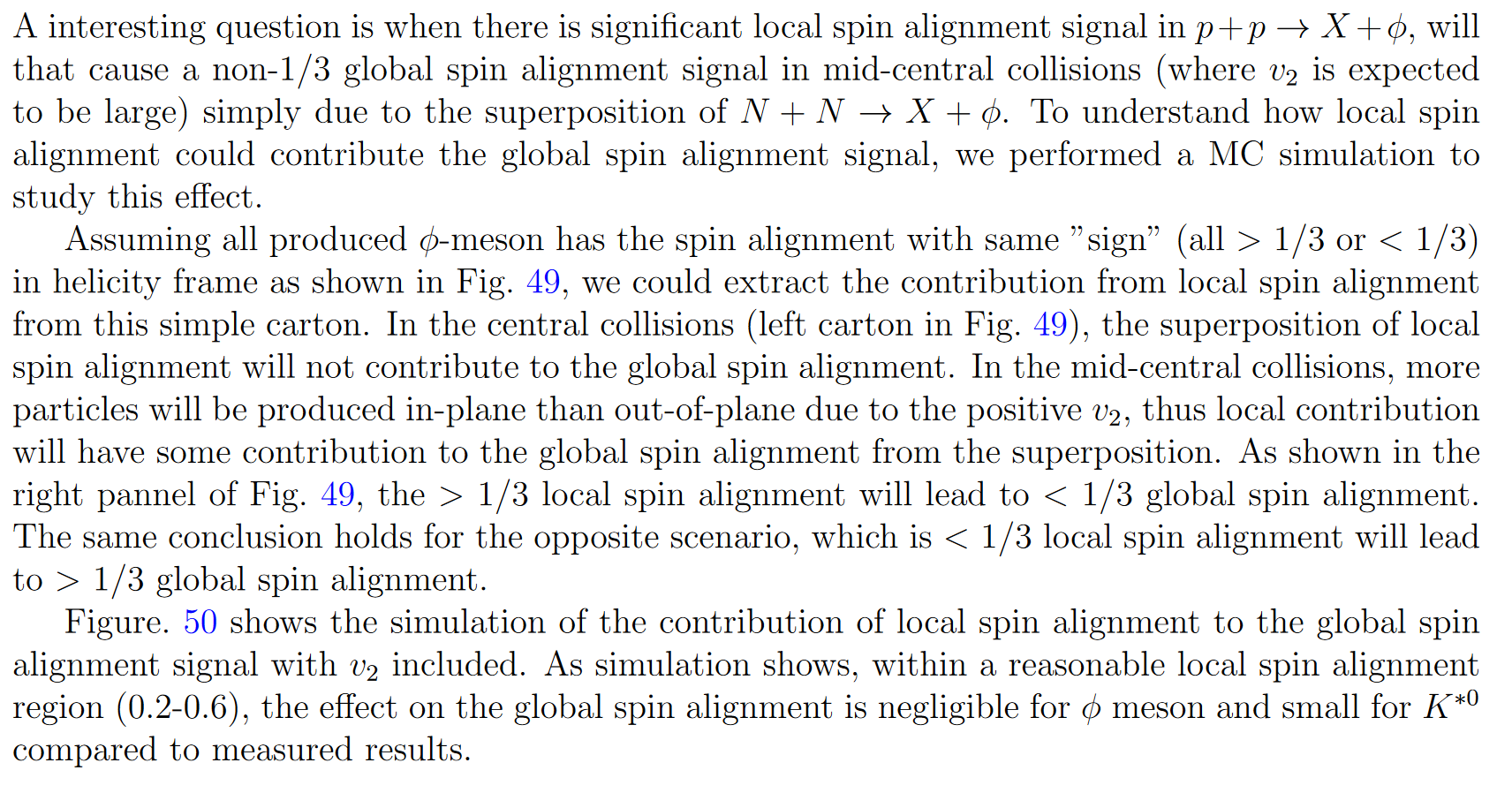